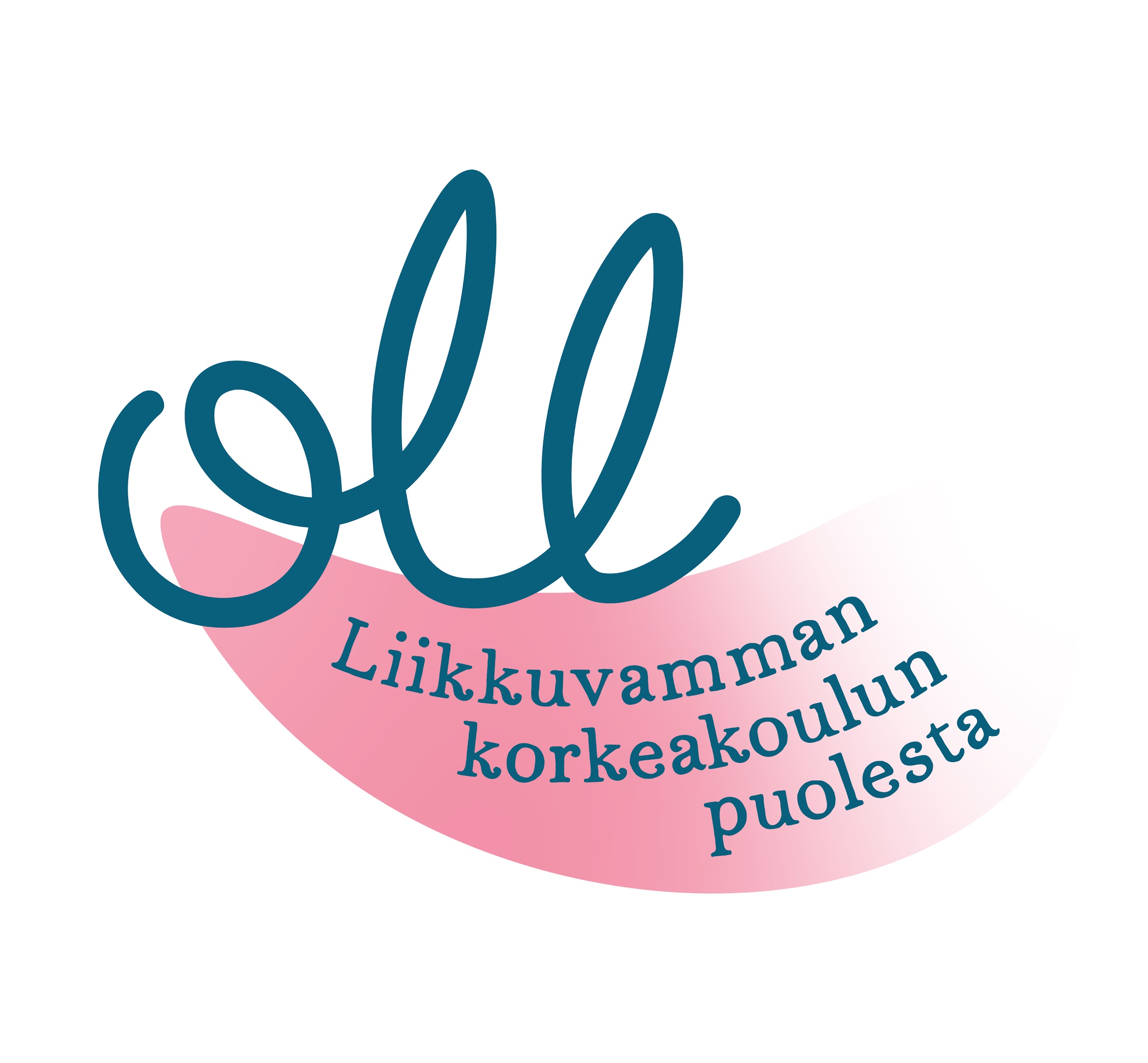 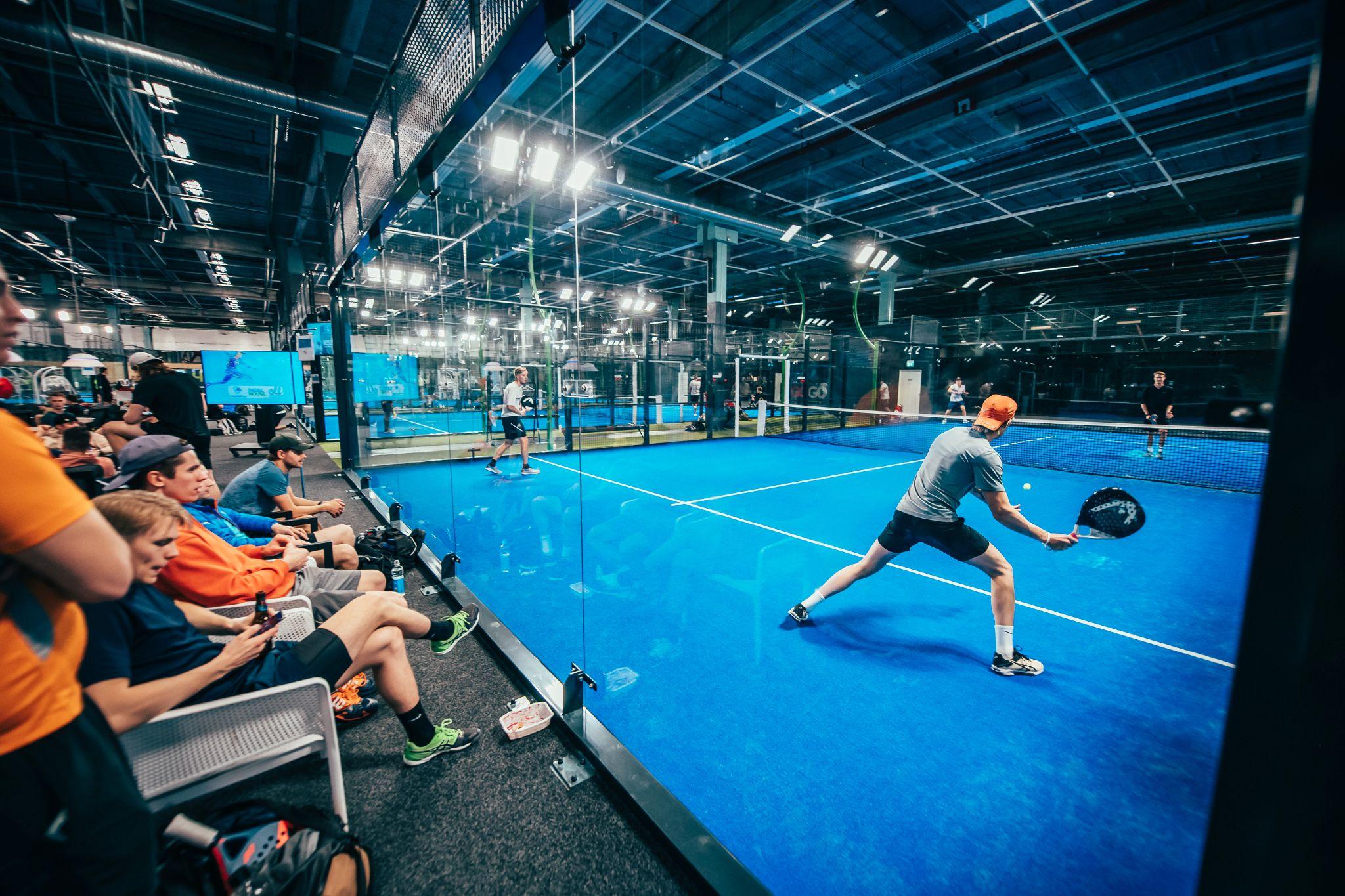 Liikkuva korkeakoulu -verkosto

9.3.2023Jussi Ansala
Liikkuvan korkeakoulun ohjausmekanismeista
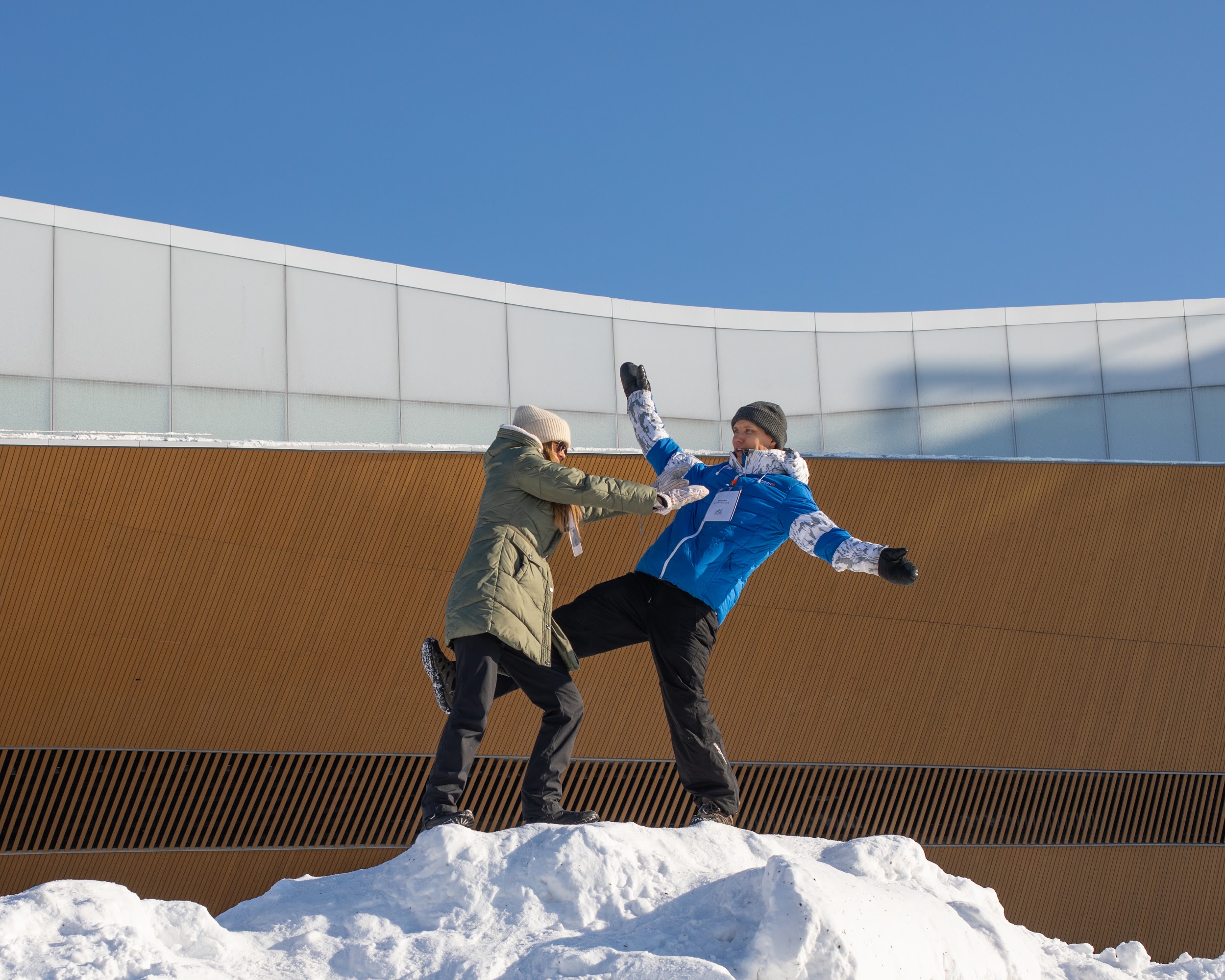 Informaatio-ohjaus 
Resurssiohjaus 
Normiohjaus 

Kuva: Tyshawn Hall-Johnson (FilmWalk)
Liikkuvan korkeakoulun ohjausmekanismeista
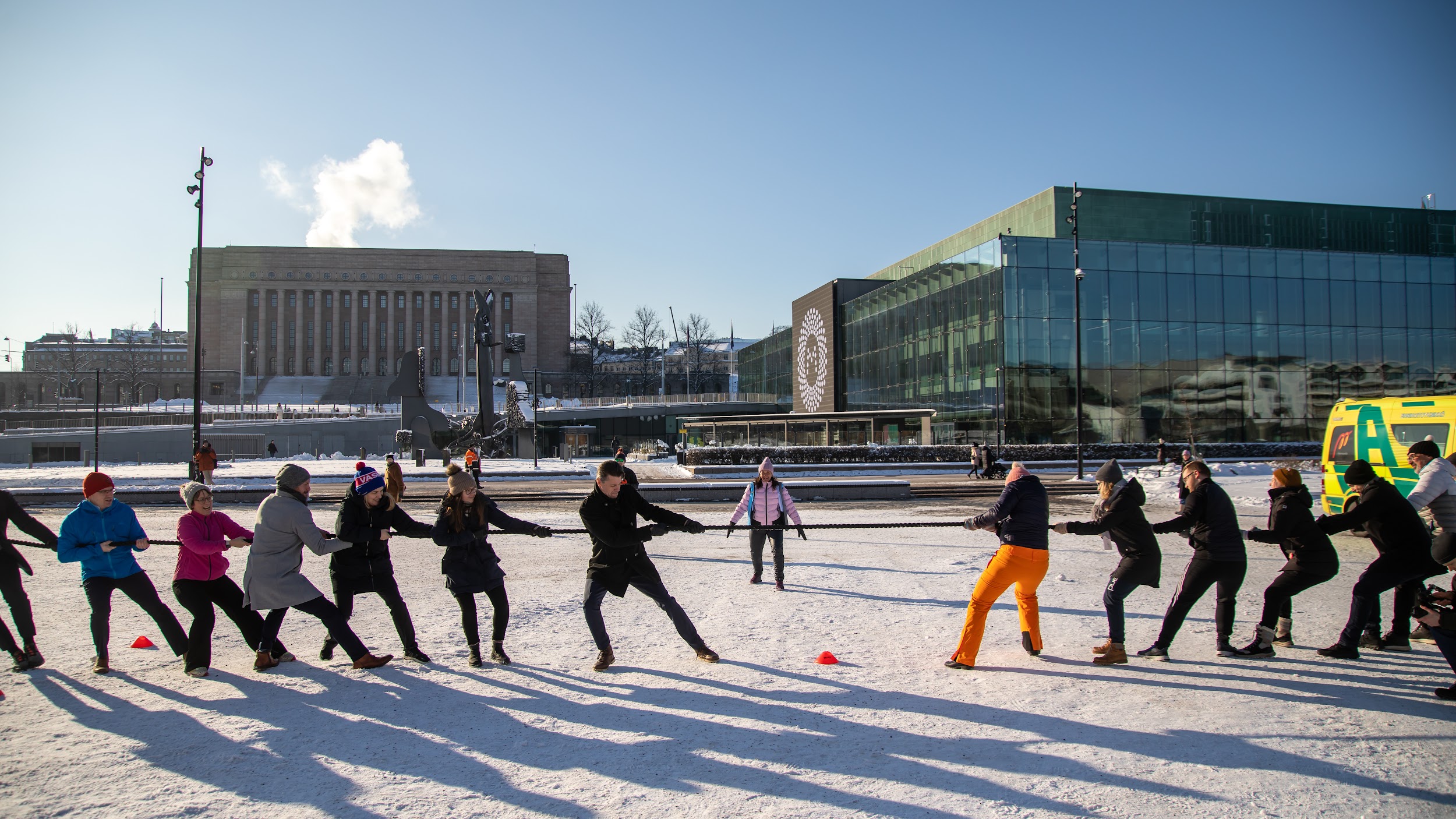 Ohjausmekanismit toimivat aina parhaiten yhdessä
Mieluiten kaikki kolme, mutta vähintään kaksi ohjausmekanismia samaan suuntaan




Kuva: Tyshawn Hall-Johnson (FilmWalk)
Liikkuvan korkeakoulun ohjausmekanismeista
Informaatio-ohjaus:
Vinkit
Parhaat käytänteet
Korkeakoululiikunnan suositukset
Resurssiohjaus:
Hankerahoitus
Sanktiot
Normiohjaus: 
Lait ja asetukset
Muut säädökset



Kuva: Tyshawn Hall-Johnson (FilmWalk)
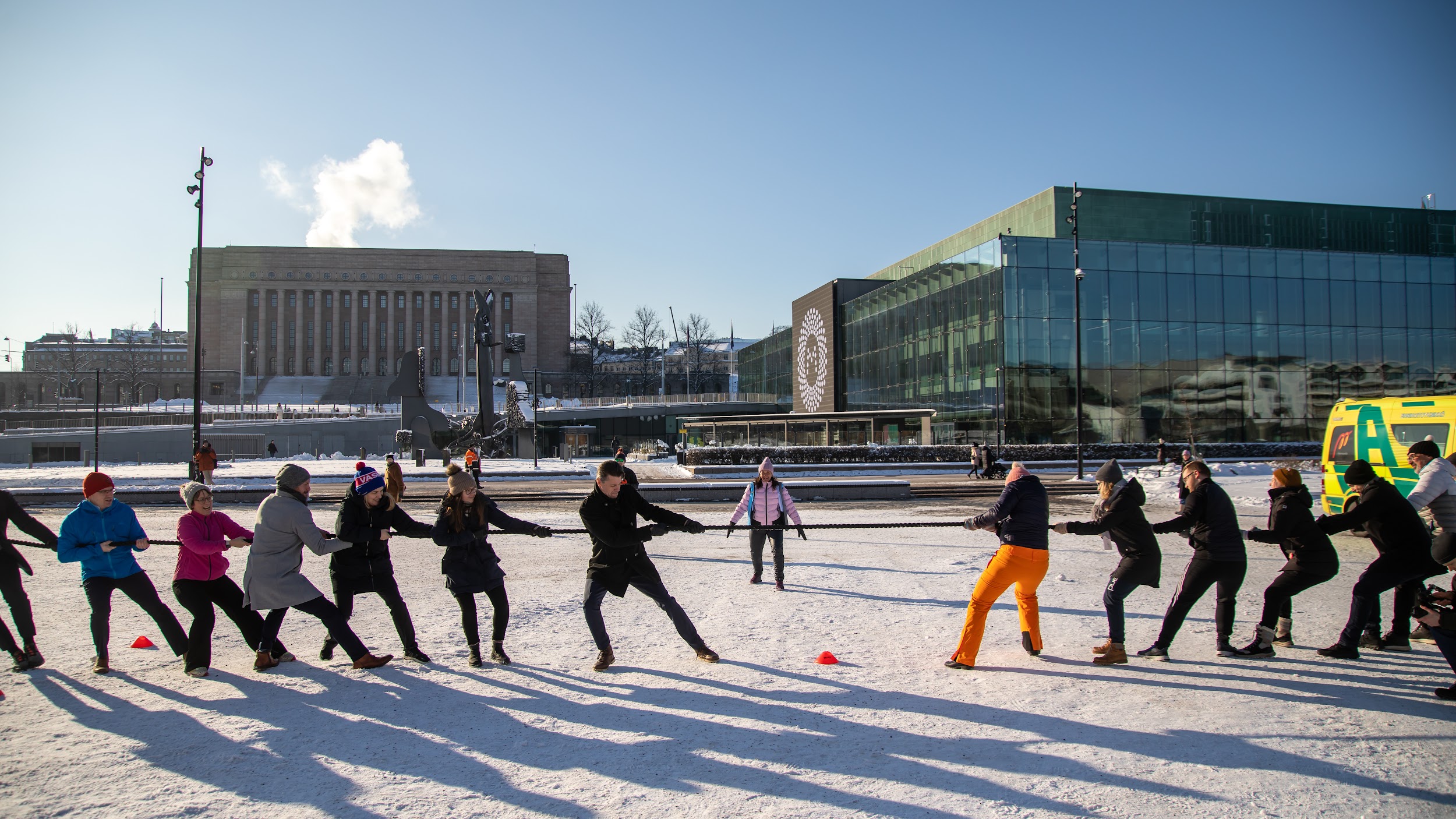 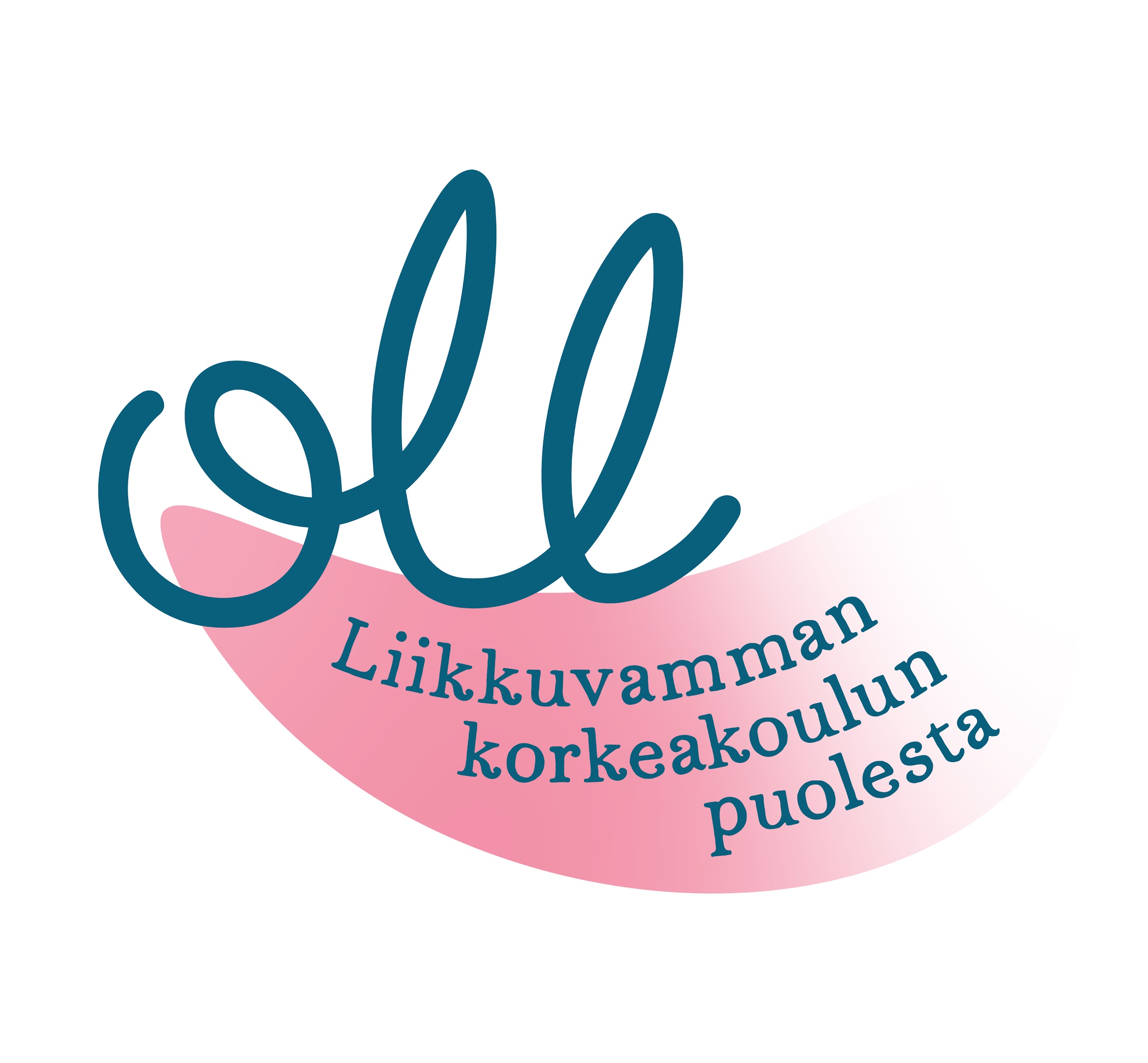 Liikkuvan korkeakoulun normiperustaa:
Yliopistolain (2009) perusteluissa todetaan näin: 

Tavoitteena on, että yliopistot jatkossakin turvaavat opiskelijoiden tarkoituksenmukaiset liikuntapalvelut. (https://www.finlex.fi/fi/esitykset/he/2009/20090007)
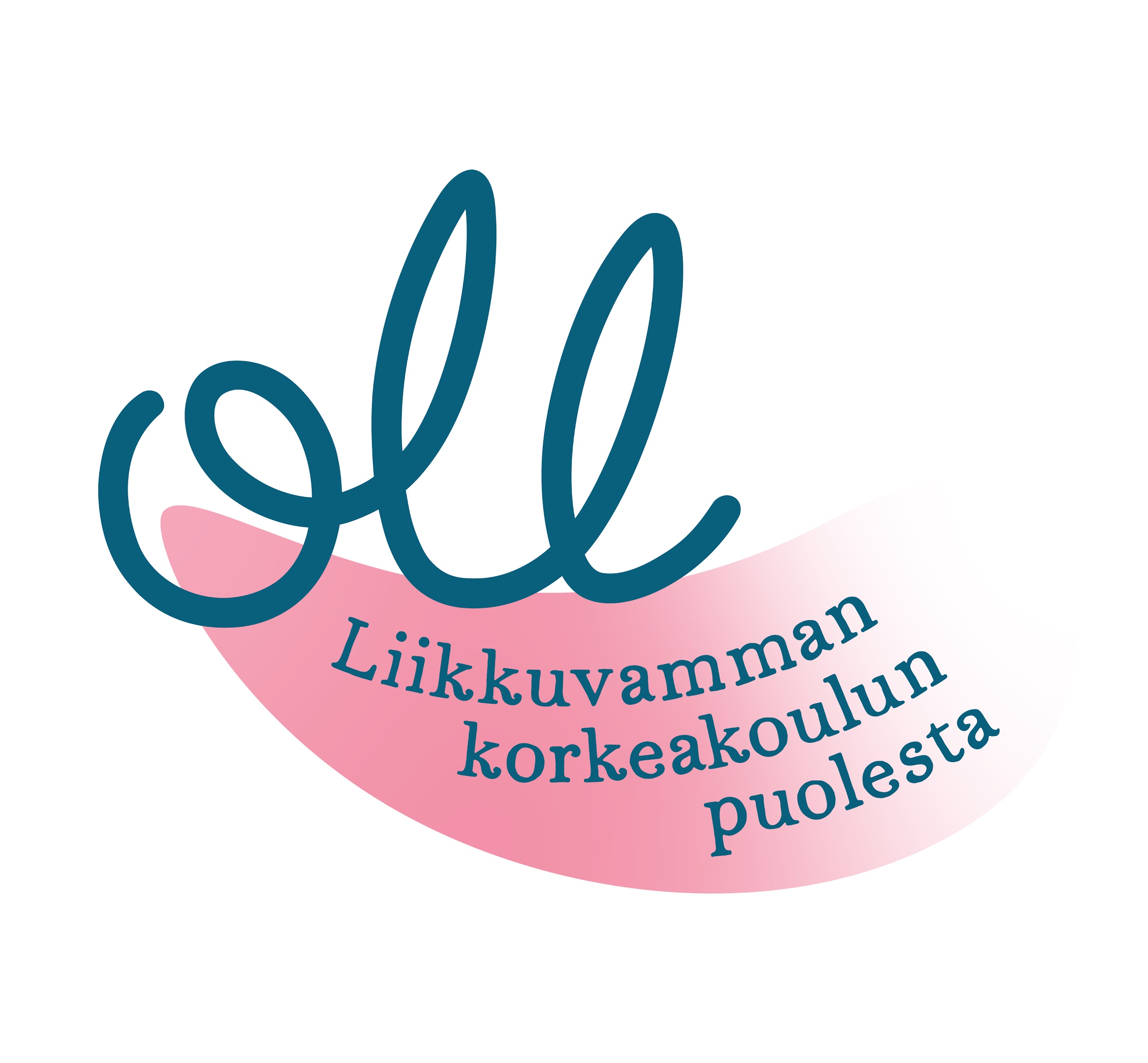 Liikkuvan korkeakoulun normiperustaa
Vastaavasti Valtioneuvoston asetuksessa ammattikorkeakouluista (2014)  todetaan yksityiskohtaisissa perusteluissa näin:
6 §.  Ammattikorkeakoulun toimilupa.  
[...] Toimilupahakemukseen sisällytettävän opiskelijapalveluiden järjestämistä koskevan selvityksen  tulee  kattaa  myös  opiskelijoiden  liikunta-  ja  hyvinvointipalvelut.  Tavoitteena  on varmistaa, että ammattikorkeakoulut huolehtivat opiskelijoiden liikuntamahdollisuuksista hallitusohjelman edellyttämällä tavalla.
(https://www.finlex.fi/fi/esitykset/he/2013/20130009.pdf)
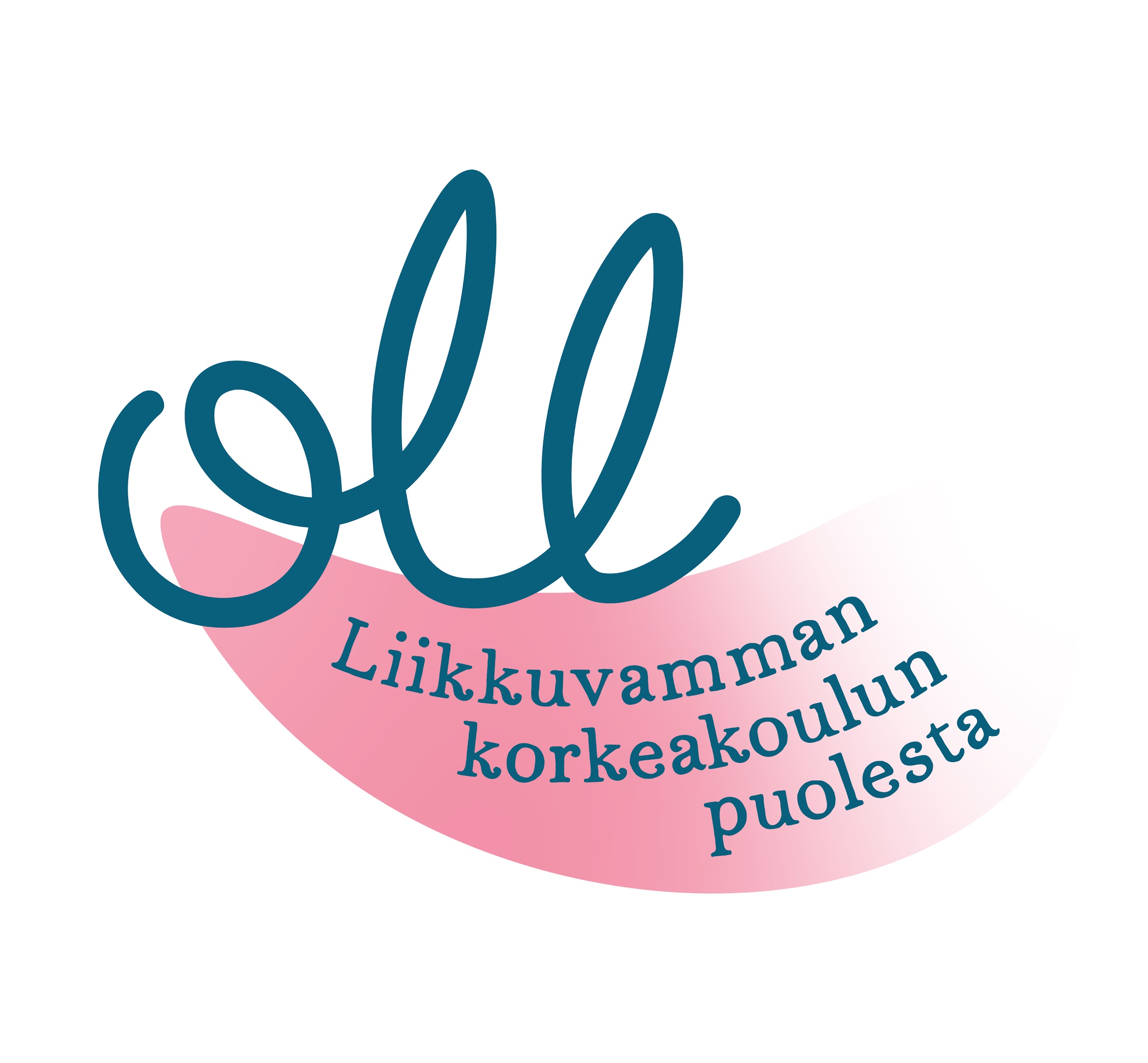 Liikkuvan korkeakoulun normiperustaa
Eduskunnan Sivistysvaliokunta toteaa ko. asetusta koskevassa mietinnössään (2014) näin: 
Liikuntapalvelut. [...] Valiokunta  korostaa,  että  liikuntapalvelut  ovat  tärkeä  opiskelijoiden  hyvinvointia  lisäävä  ja  sen myötä  opiskelua  edistävä  palvelu  myös  ammattikorkeakouluissa.  Valiokunta  pitääkin  erittäin tärkeänä,  että  tässä  uudistuksessa  toimilupahakemukseen  sisällytettävä  opiskelijapalveluiden järjestämistä koskeva selvitys kattaa myös opiskelijoiden liikunta- ja hyvinvointipalvelut. Valiokunta  pitää  tärkeänä,  että  selvitys  sisältäisi  kuvauksen  liikuntapalvelujen  järjestämisestä vähintään  korkeakoululiikunnasta  annettujen  suositusten  tasoisina.  Tämä  edellytys  velvoittaa jokaisen ammattikorkeakoulun järjestämään opiskelijoiden liikuntapalvelut käytännössä toimiviksi.
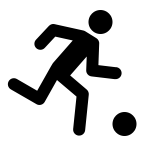